UNIDAD TÉCNICA DE APOYO PRESUPUESTARIO
SENADO DE LA REPÚBLICA DE CHILE
EJECUCIÓN PRESUPUESTARIA DE GASTOS ACUMULADAal mes de febrero de 2018Partida 28:SERVICIO ELECTORAL
Valparaíso, abril 2018
Ejecución Presupuestaria de Gastos Servicio Electoralacumulada al mes de febrero de 2018
Principales hallazgos
En el mes de febrero, el Servicio Electoral registró una ejecución que ascendió a $1.133 millones, equivalente a un gasto de 4,8% respecto de la ley inicial, dicha ejecución es mayor en 2,6 puntos porcentuales respecto a igual mes del año 2017.  Con ello, la ejecución acumulada al segundo mes de 2018 ascendió a $2.480 millones, que representa el 10,4% del presupuesto inicial que no presentó modificaciones a la fecha.
En cuanto a los programas, el 61% del presupuesto vigente para el ejercicio 2018, se concentra en el Servicio Electoral, que al mes de febrero alcanzó un nivel de ejecución de 11,3%.
A nivel global, el subtítulo que registra la menor erogación es adquisición de activos no financieros que no presentó gastos en el periodo, mientras que el mayor nivel de ejecución se registra en gastos en personal, con un 18,8%, que a su vez representa el 45,7% del presupuesto vigente de la Partida.
2
Ejecución Presupuestaria de Gastos Servicio Electoralacumulada al mes de febrero de 2018
en miles de pesos 2018
3
Ejecución Presupuestaria de Gastos Servicio Electoralacumulada al mes de febrero de 2018
Comportamiento de la Ejecución Presupuestaria de la Partida 2017 - 2018
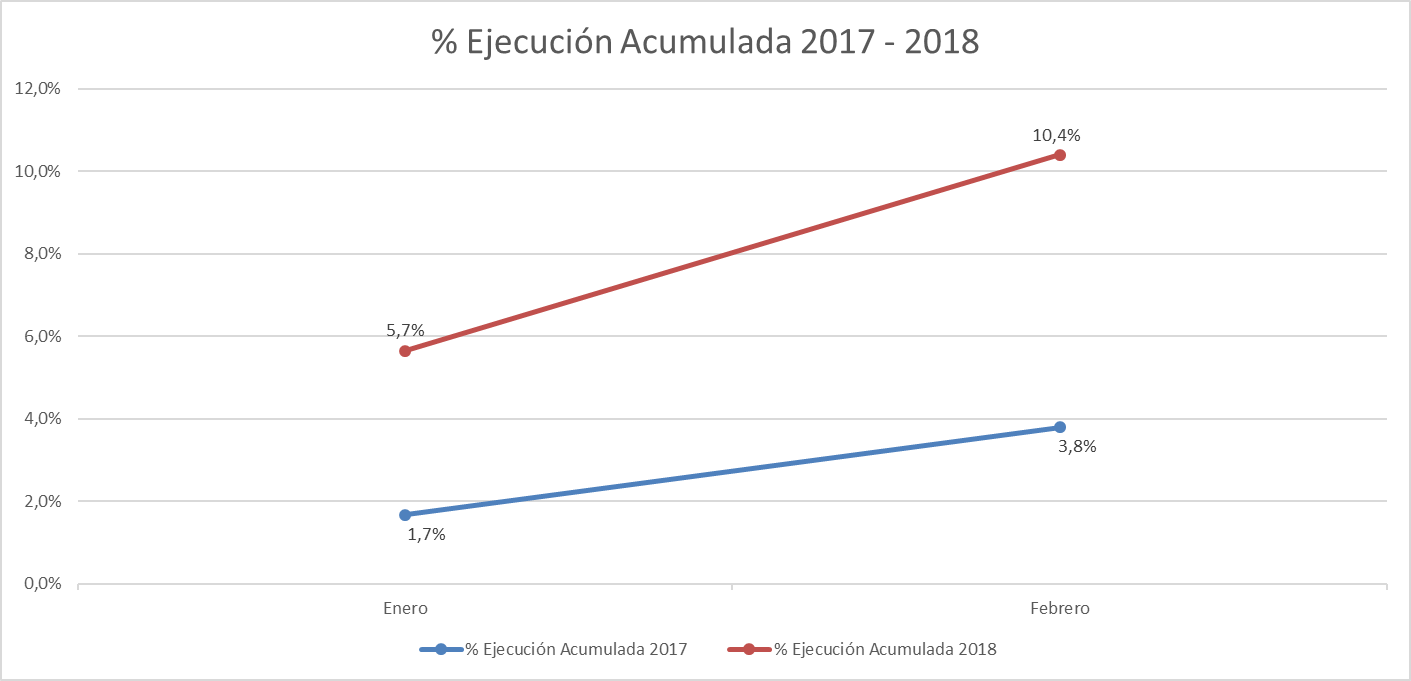 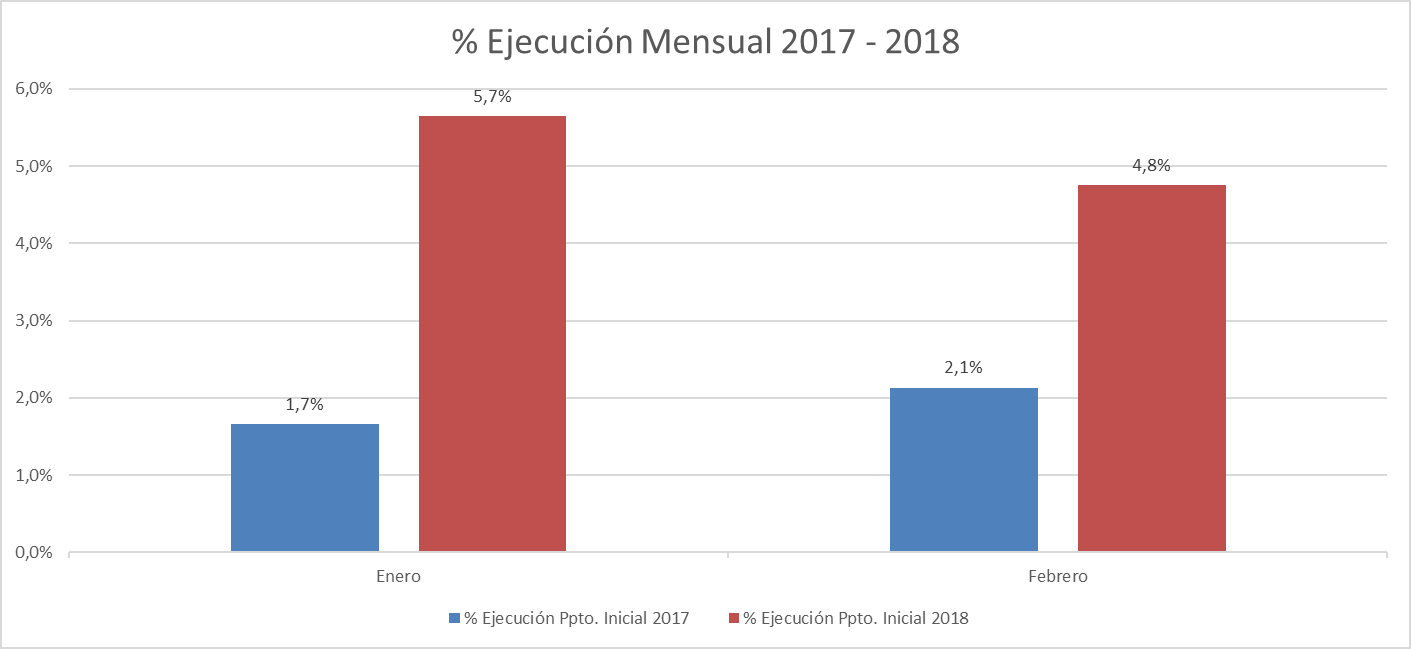 4
Ejecución Presupuestaria de Gastos Partida 28, Resumen por Capítulosacumulada al mes de febrero de 2018
en miles de pesos 2018
5
Ejecución Presupuestaria de Gastos Partida 28, Capítulo 01, Programa 01:
SERVICIO ELECTORAL
acumulada al mes de febrero de 2018
en miles de pesos 2018
6
Ejecución Presupuestaria de Gastos Partida 28, Capítulo 01, Programa 03:
ELECCIONES PARLAMENTARIAS Y PRESIDENCIAL
acumulada al mes de febrero de 2018
en miles de pesos 2018
7